NEW ADMINISTRATION BUILDING
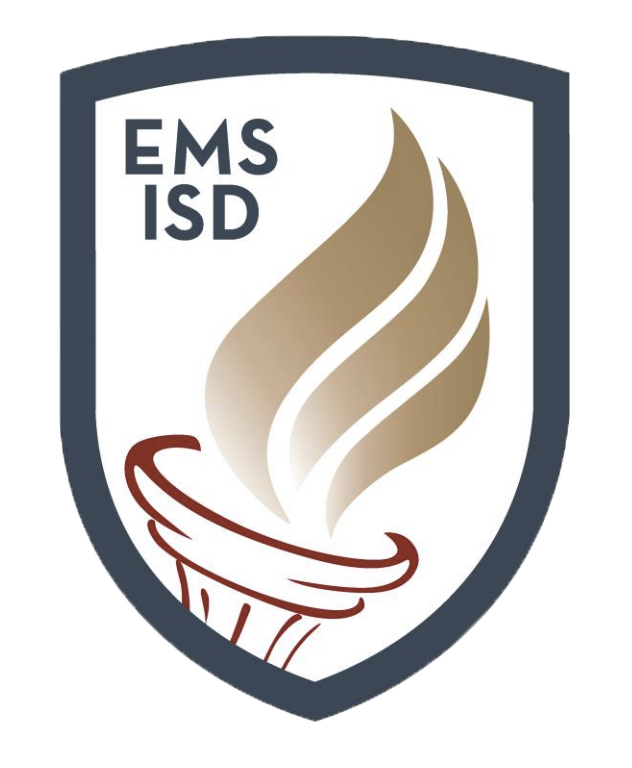 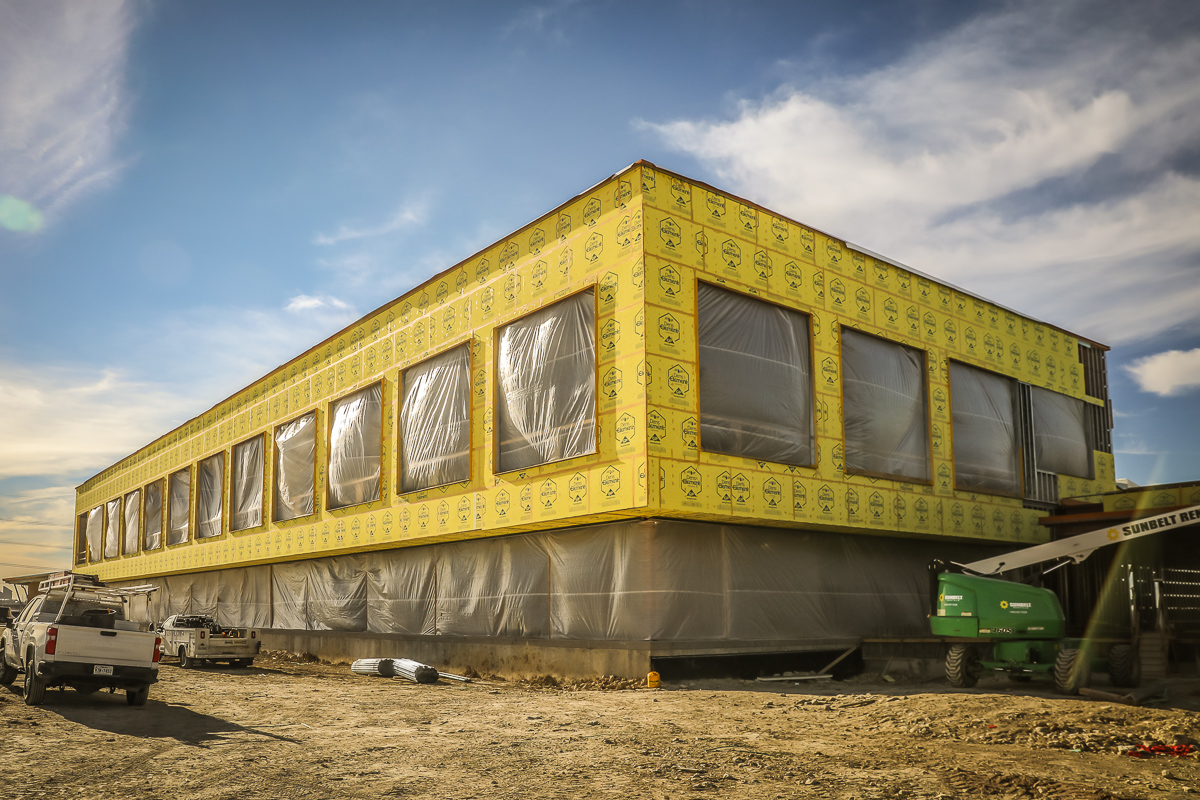 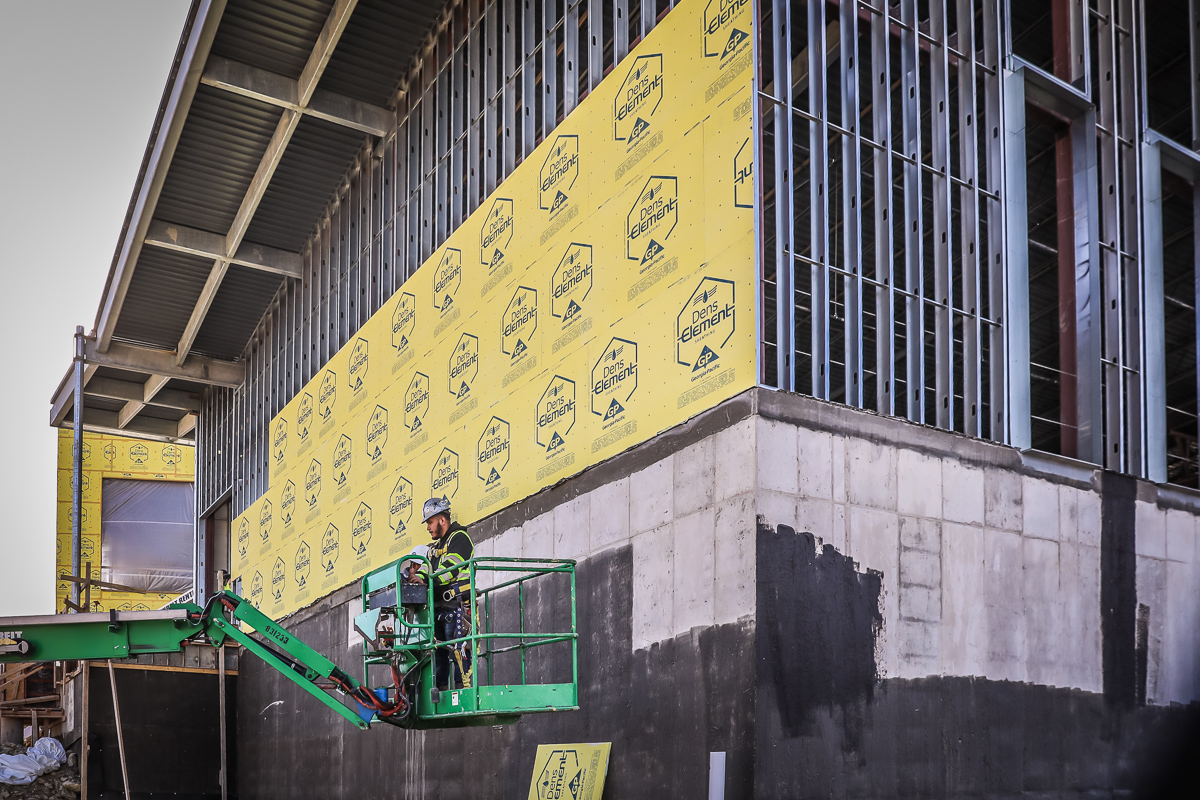 Exterior sheathing is being installed in the Ramsey area and the board room.
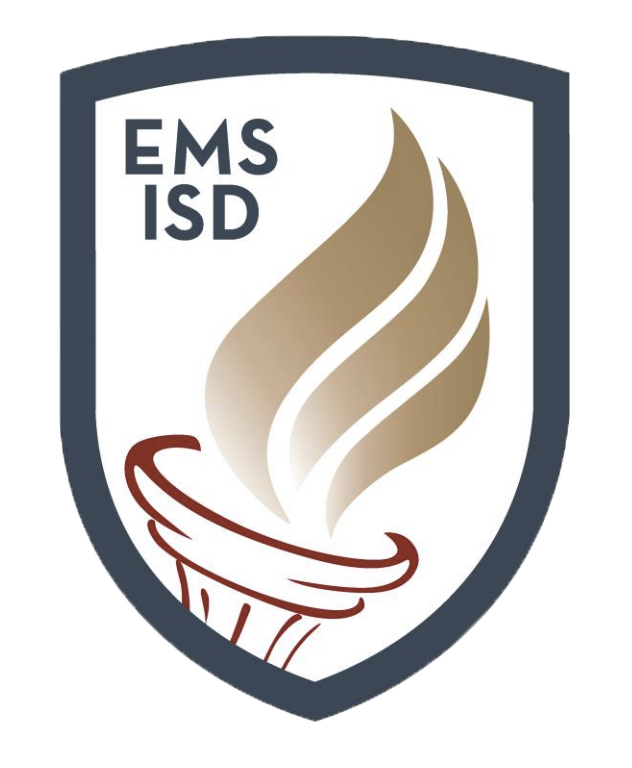 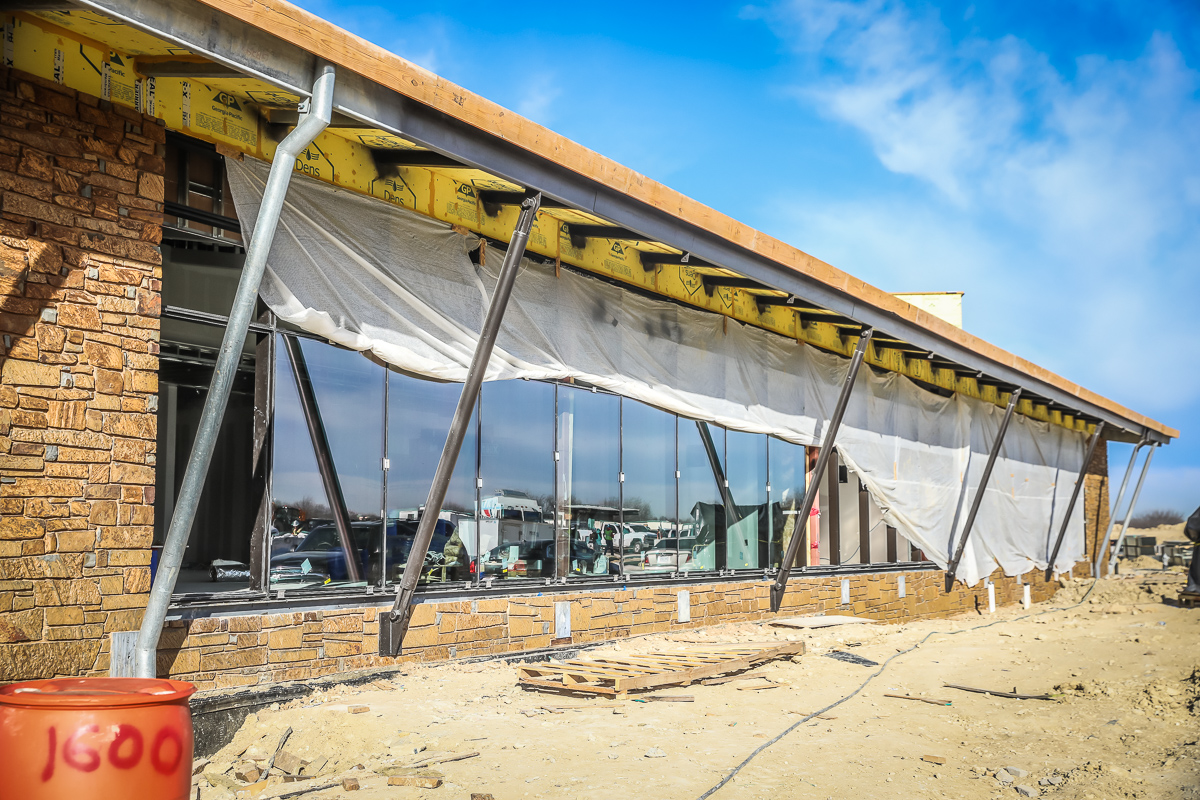 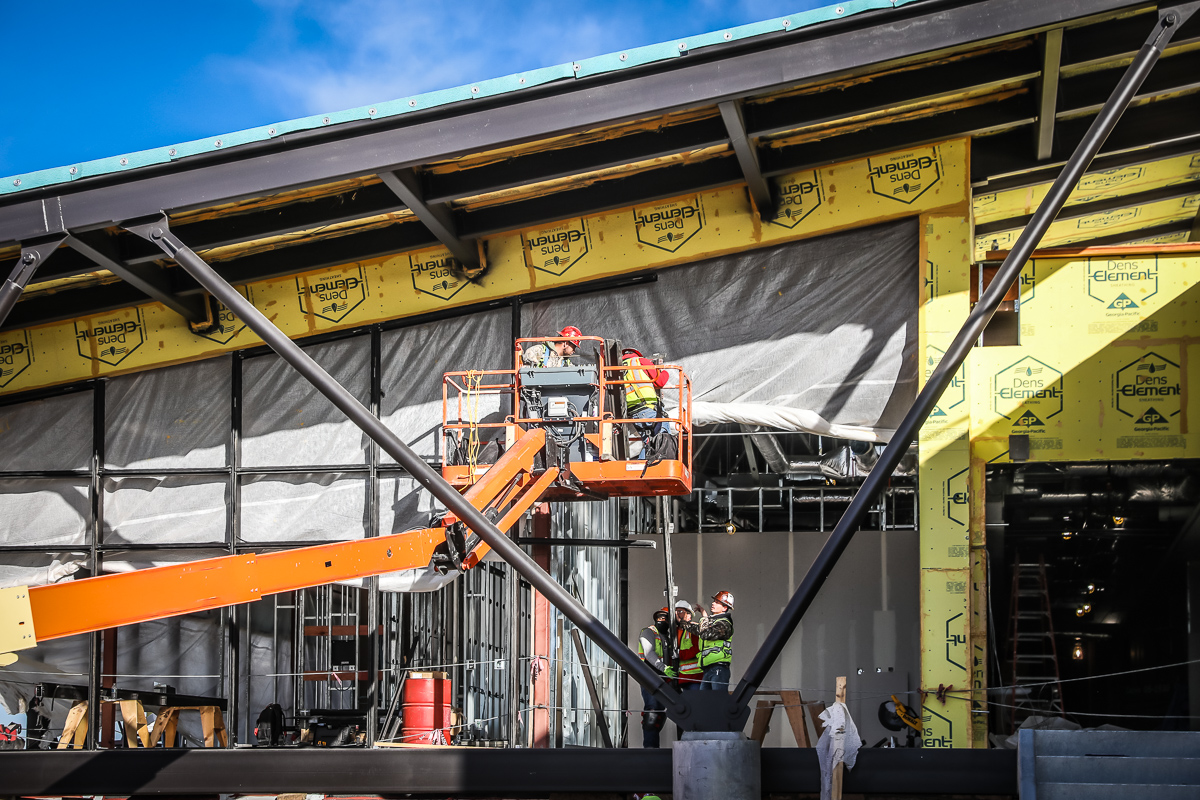 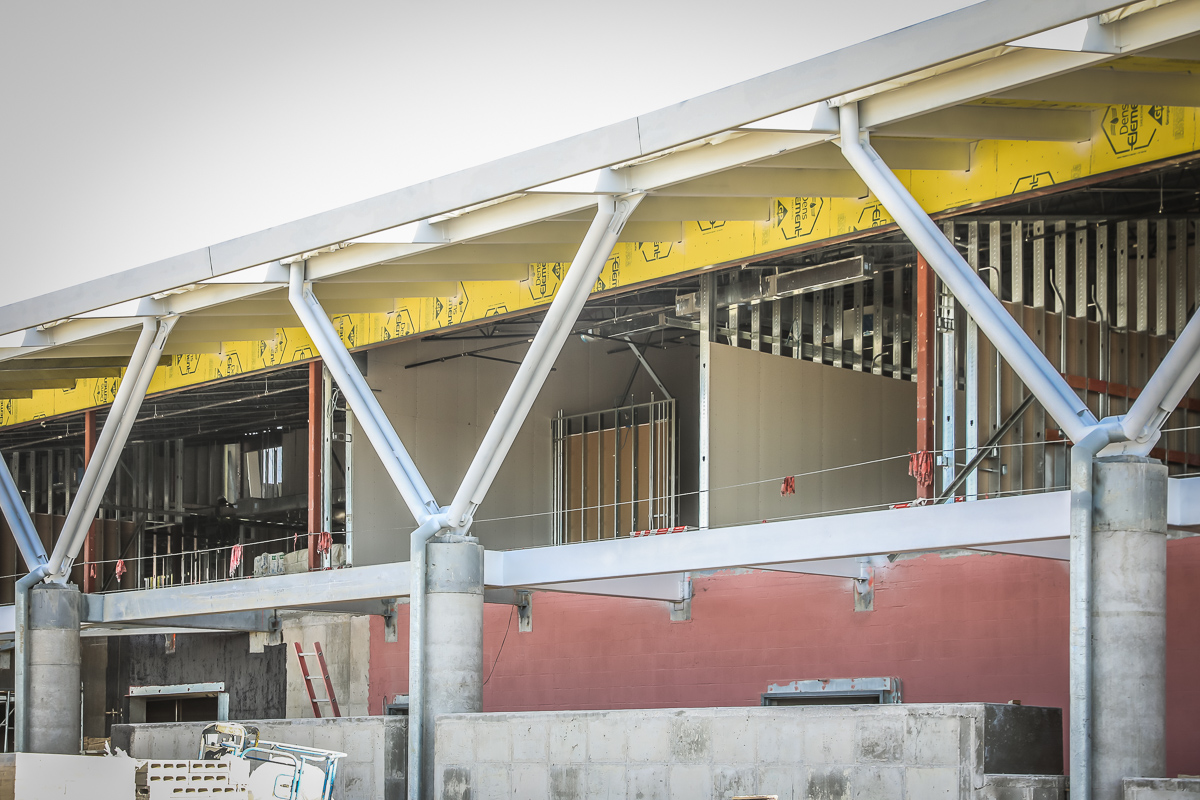 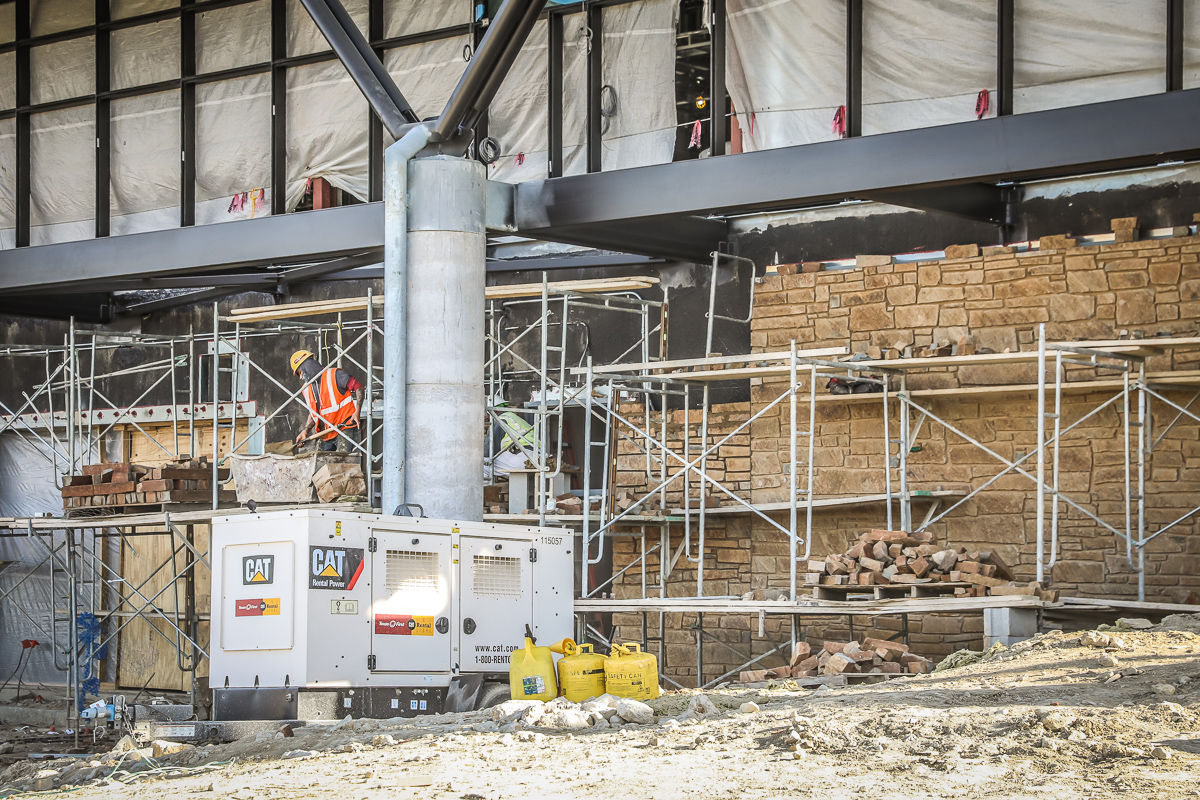 Glass frames and glass are being installed in the Absher area. Rock and sheetrock continue on the back of the building.
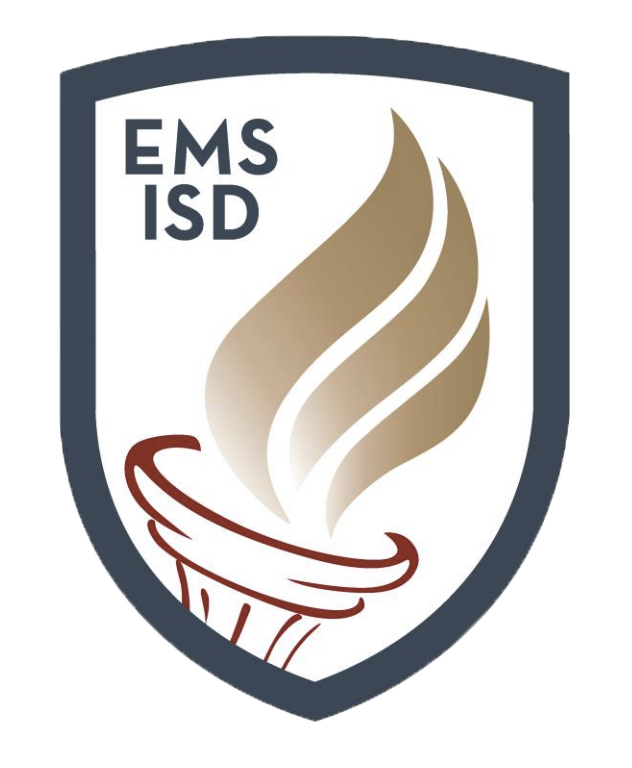 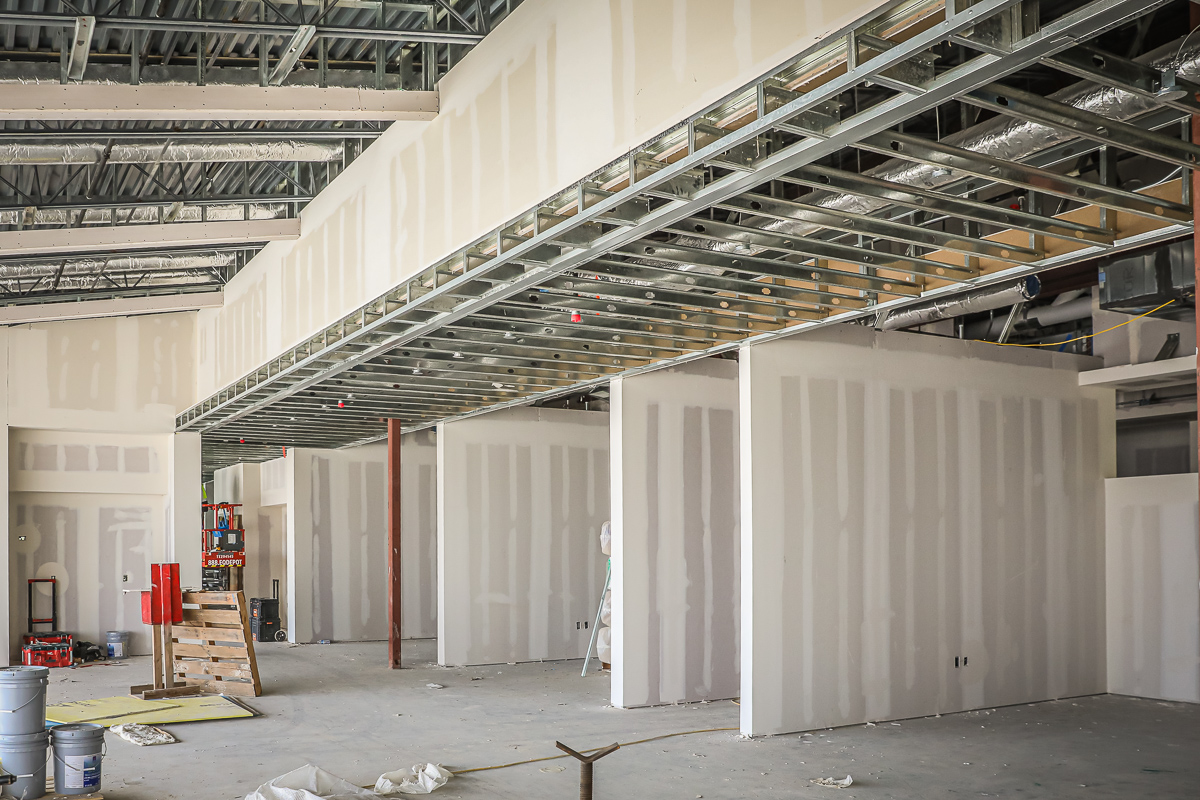 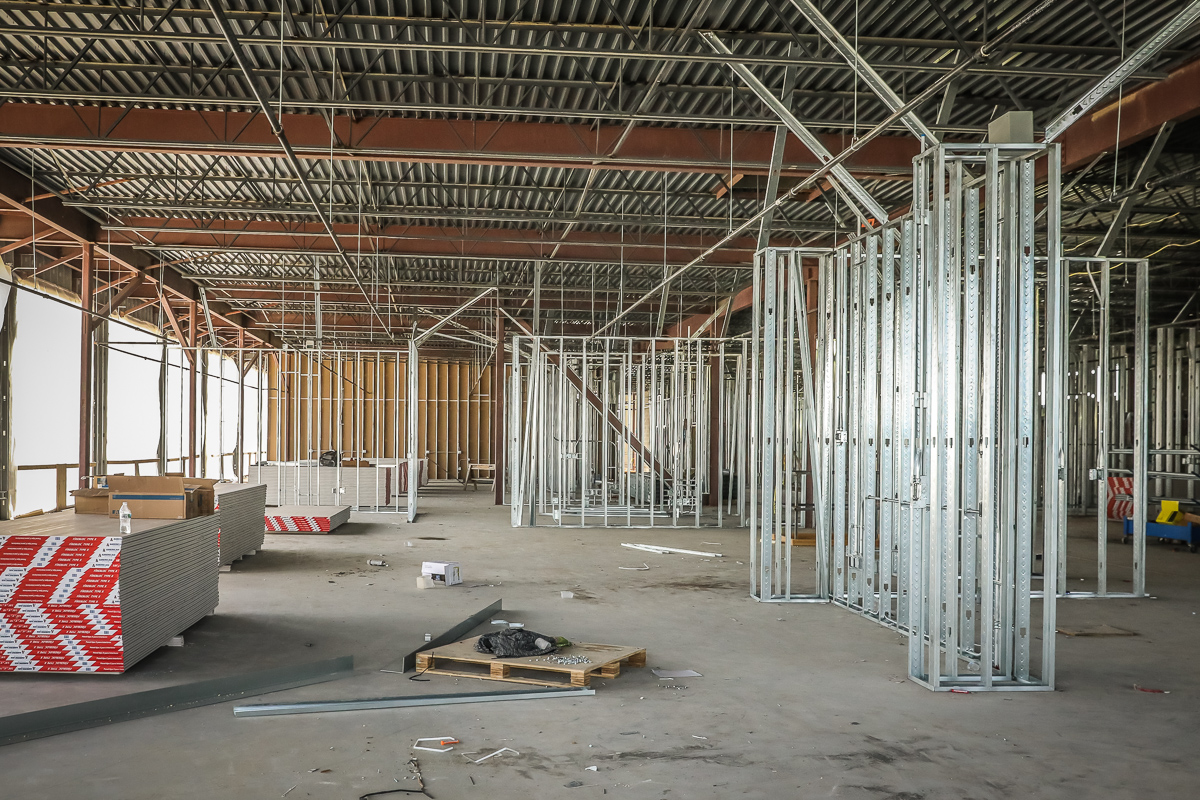 Framing and sheetrock continue in the Ramsey area.
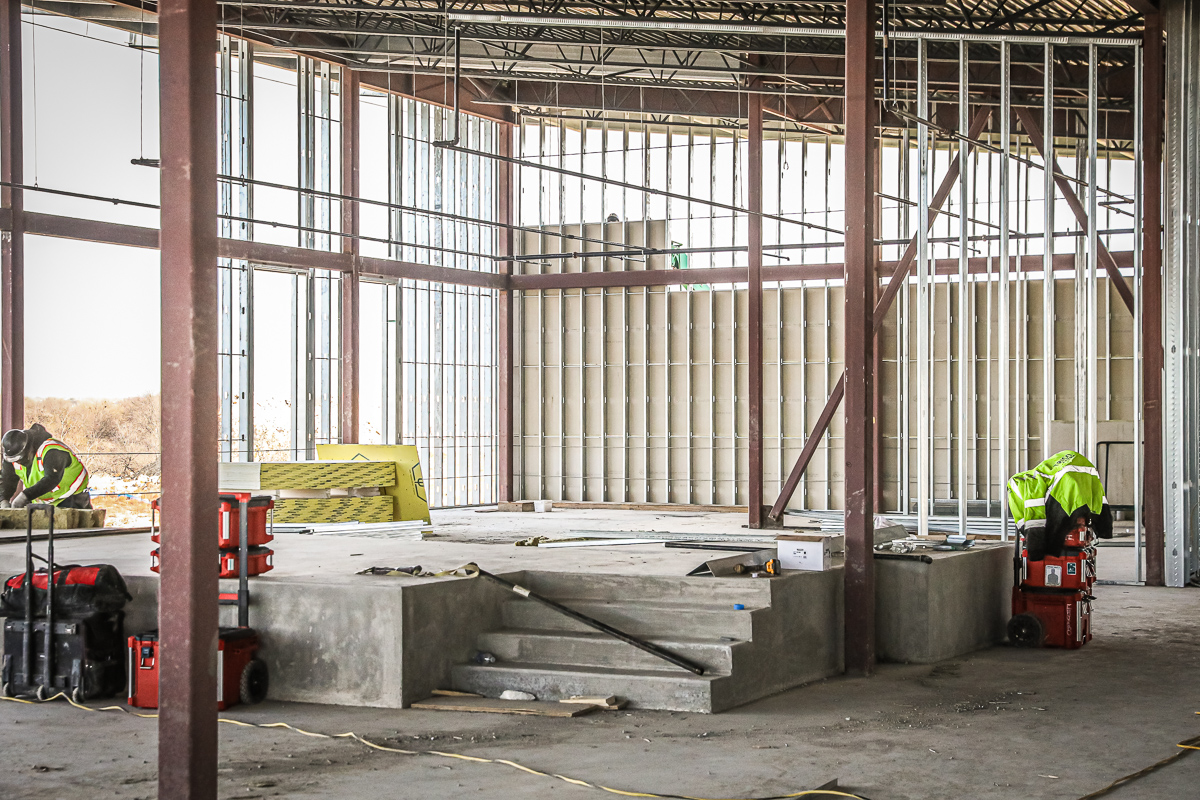 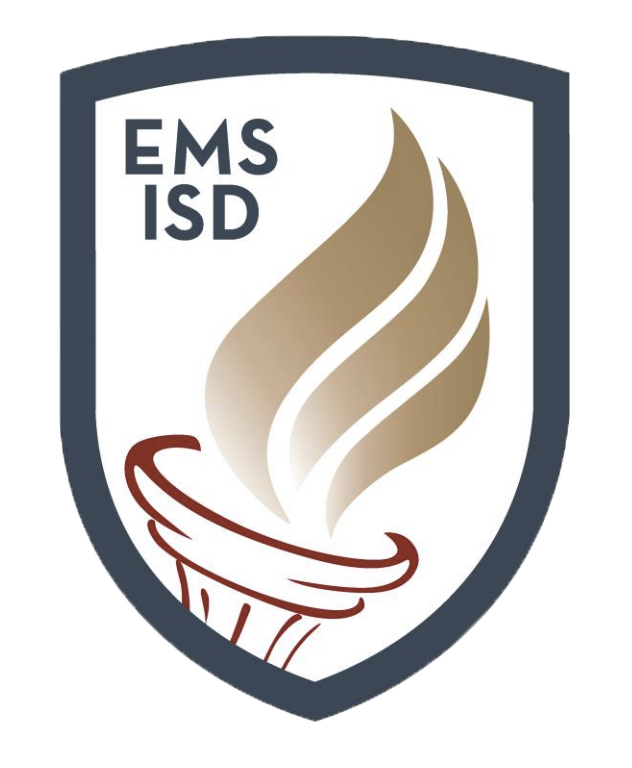 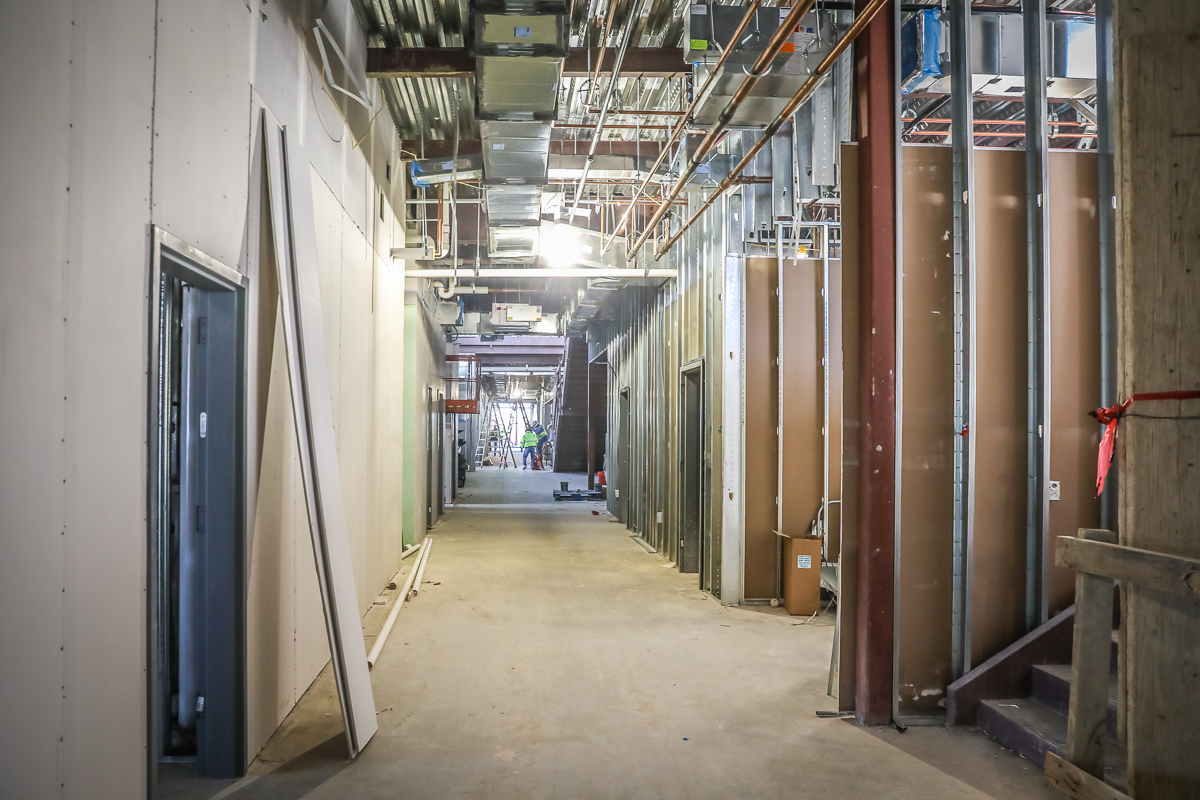 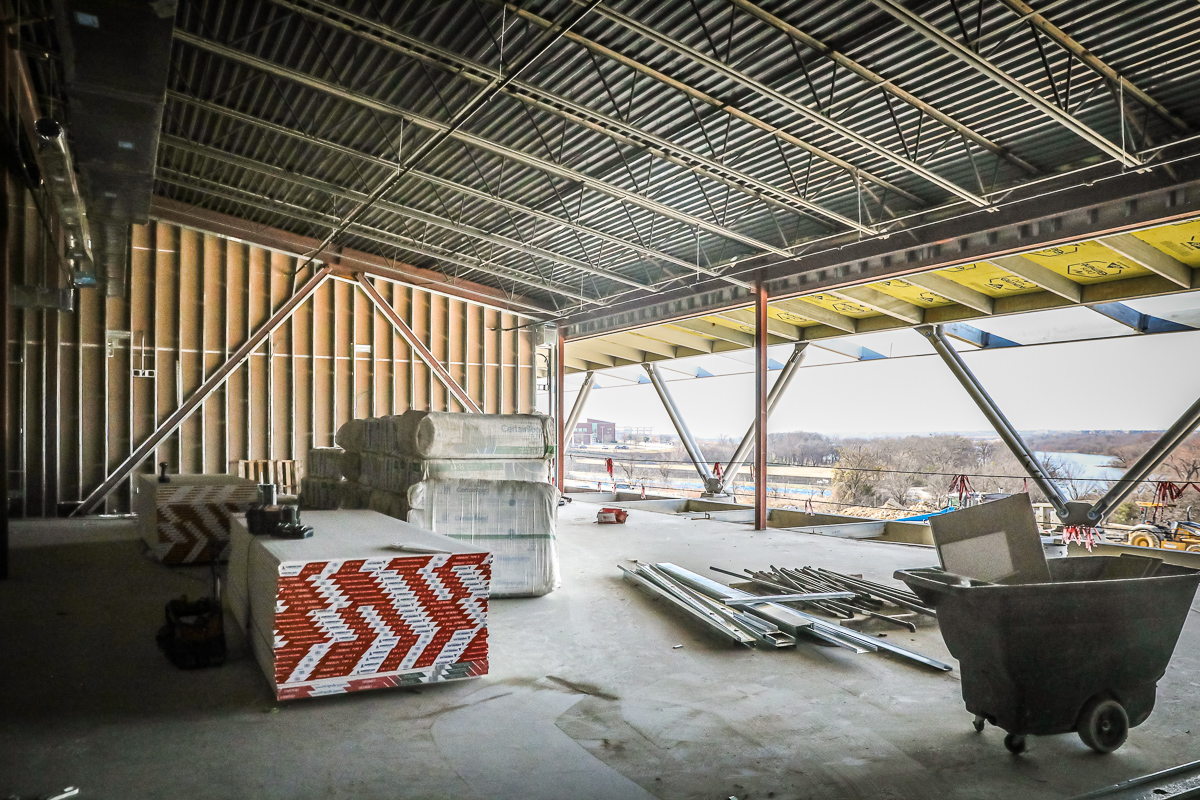 Board room dais structure has been poured.
Framing and sheetrock continue in the Ramsey area.
BOSWELL HS
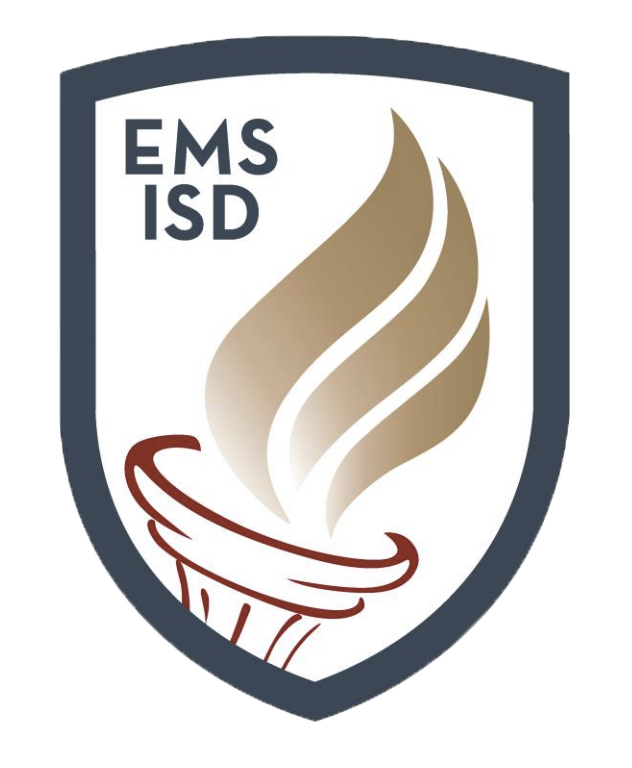 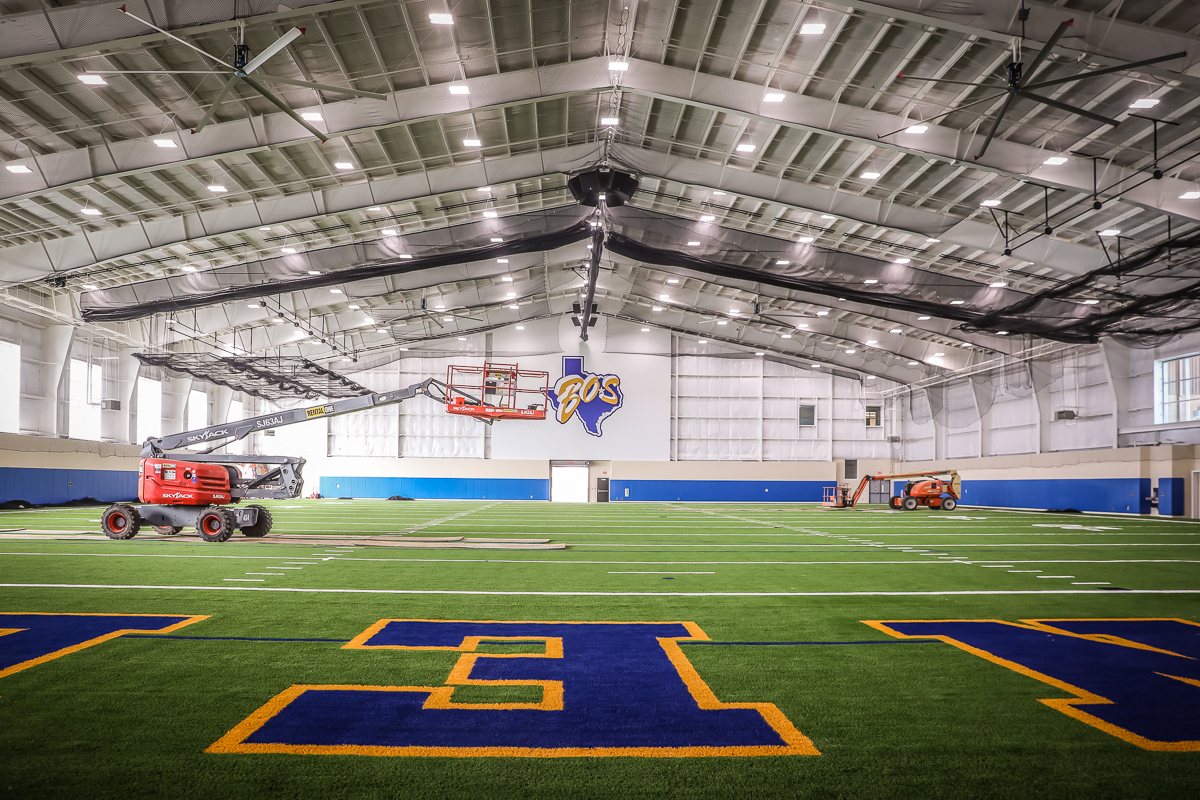 Netting installation and punch items continue in the turf room.
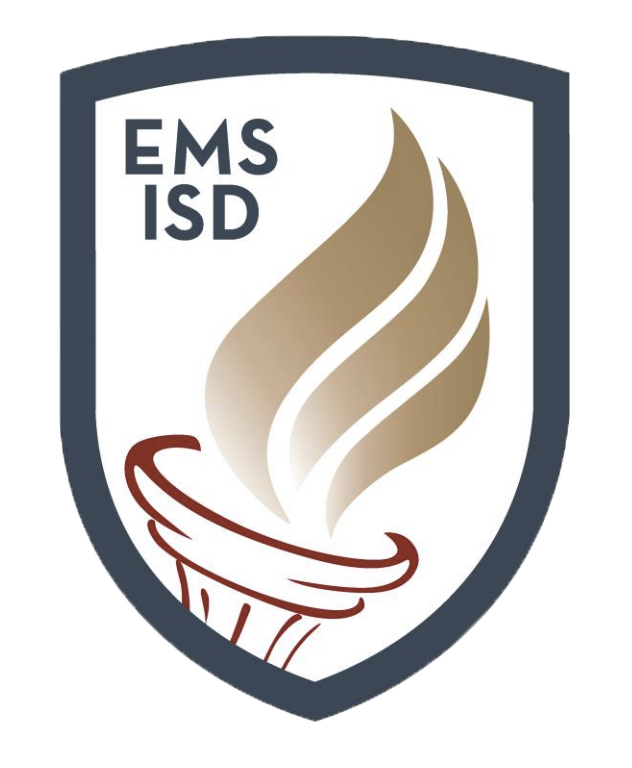 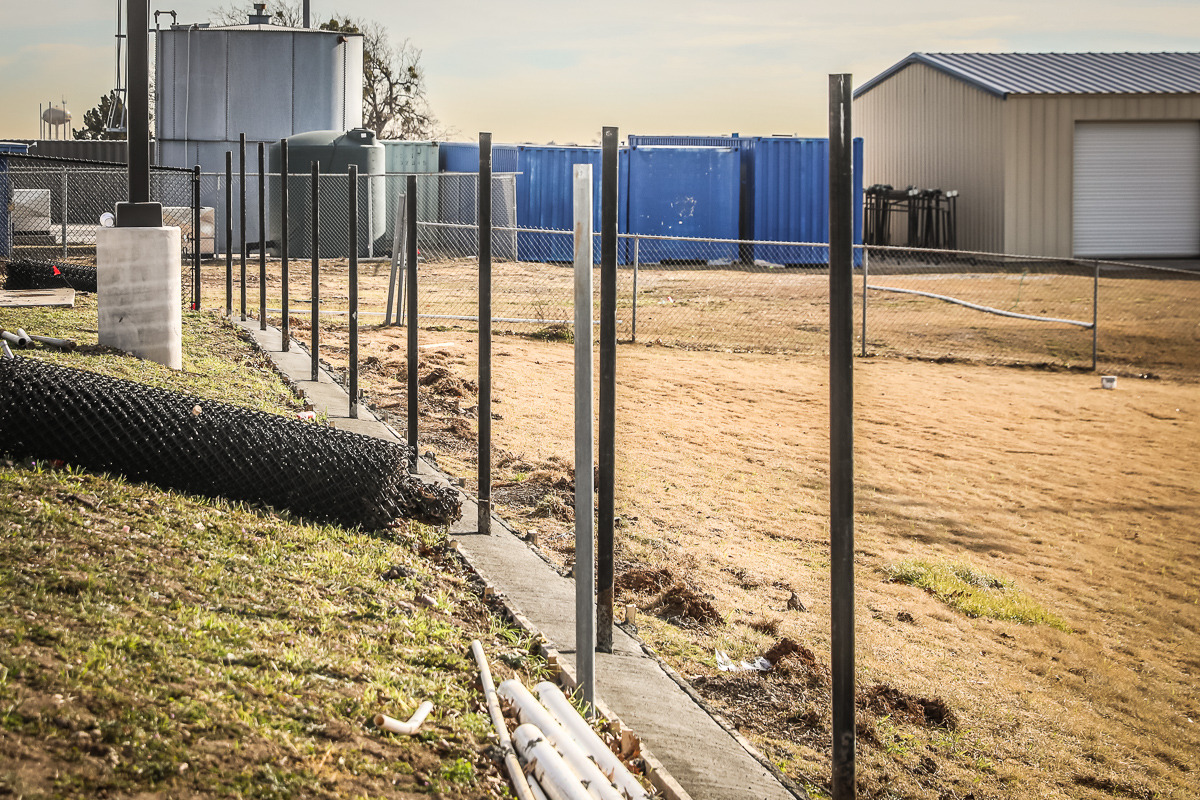 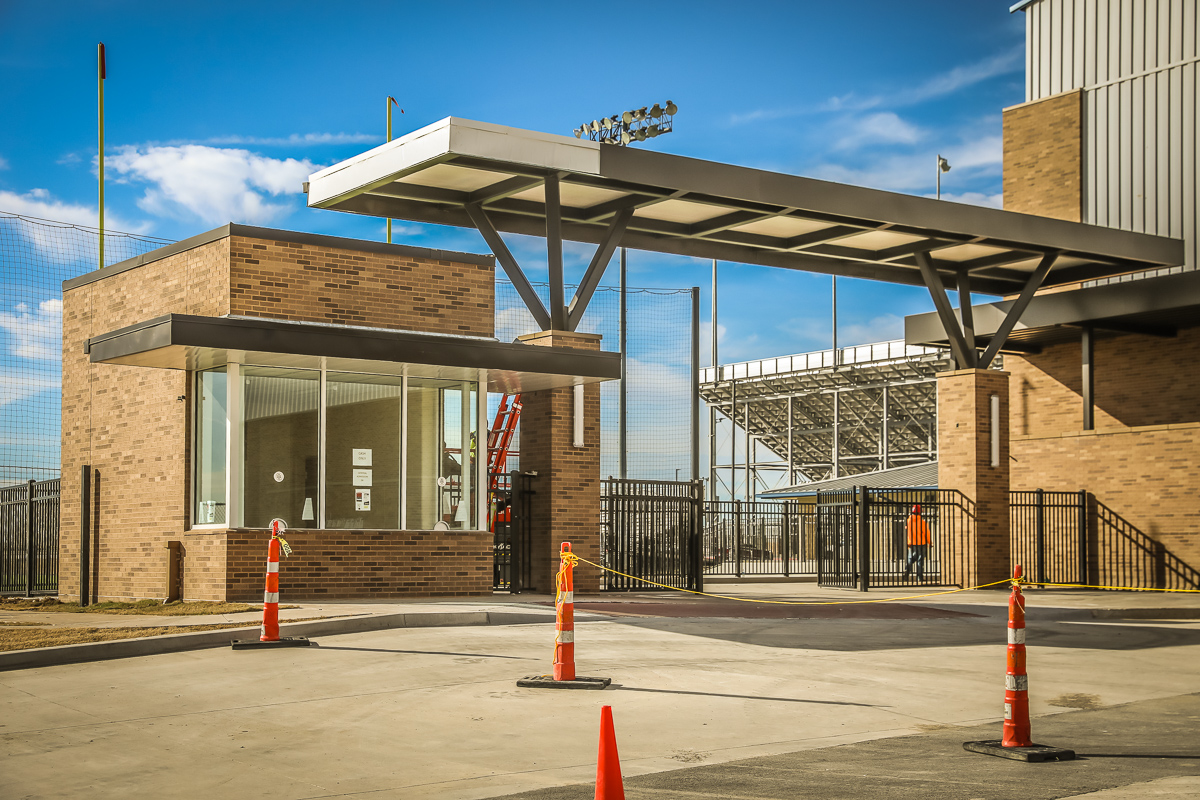 Fence and mow strip are being completed next to the softball area. Visitor ticket booth is near completion.